T.C. ANKARA ÜNİVERSİTESİ  AYAŞ MESLEK YÜKSEK OKULU
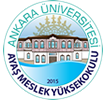 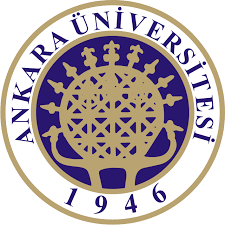 İletişim Kavramı ve Anlamı
“İletişim”, her ne kadar sıradan günlük kullanımda sık kullanılan bir sözcük olsa da gün geçtikçe sahip olduğu önem ve kapsamı genişleyen bir kavramdır. 

Öyle ki, içinde bulunduğumuz çağ çoğu çevrelerce “iletişim çağı” olarak da adlandırılmaktadır. 

“iletişim” bir teknoloji değildir, kaynağı ve alıcısı insan olan bir süreçtir.
İletişim Kavramı ve Anlamı
“iletişimin önemi” nedir sorusuna “yaşamın önemi ne kadarsa o kadardır” yanıtını vermek yeterli olacaktır.
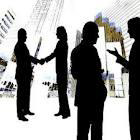 İletişim Kavramı ve Anlamı
İletişim, en kısa tanımıyla bireyler arasında anlamları ortak kılma sürecidir.
İletişim Kavramı ve Anlamı
İletişim, "bilgi, düşünce, beceri ve duyguların, sözcük, resim, grafik, vb. semboller kullanılarak iletilmesidir". 

İletişim, "bilgilerin, düşüncelerin ve duyguların sözlü ve sözsüz olarak bireyden bireye ya da gruptan gruba aktarılma, iletilme sürecidir". 

İletişim, "kişiler ' arası ilişkilerde gönderilen mesajların karşılıklı olarak aynı zamanda hem alınıp verildiği hem de yorumlanıp sonuç çıkarıldığı başı sonu olmayan bir süreçtir."
İletişim Kavramı ve Anlamı
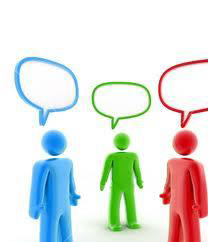 Bilgi paylaşma faaliyeti olan iletişim, kişilerin kendini ifade edebilme ve kendilerini dinleme ihtiyaçları sonucunda ortaya çıkar.

Dolayısıyla, “iletişim”; toplumun temelini oluşturan bir sistem, 
Örgütsel ve yönetsel yapının düzenli işleyişini sağlayan bir araç,
Bireysel davranışları görüntüleyen ve etkileyen bir teknik,
Sosyal süreçler bakımından zorunlu bir bilim,
Sosyal uyum için gerekli bir sanattır.